স্বাগতম
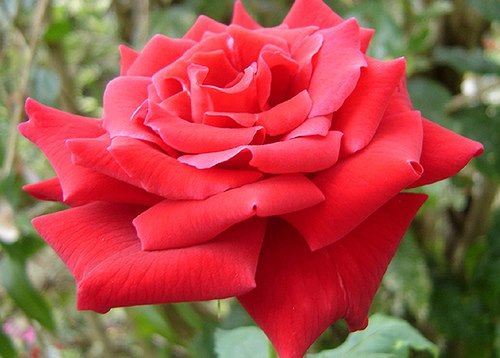 শিক্ষক পরিচিতি
আবুমোহাম্মদ
প্রধান শিক্ষক
সাধের খলা সরকারি প্রাথমিক বিঃ
তাহির পুর সুনাম গঞ্জ
পাঠ পরিচিতি।
শ্রেণীঃচতুর্থ           বিষয়ঃবাংলা
পাঠের শিরোনামঃপাখির জগৎ
পাঠের আংশঃআচ্ছা মা-------------মেতে ওঠে।                                                            ।
শিখন ফল
আজকের পাঠ শেষে যা শিখবে।
(1)নানা রকম  পাখীর নাম বলতে পারবে।
(২)প্রমিথ ঊচ্ছারণে পড়তে পারবে।
(৩)বিপরীত শব্দ লিখতে পারবে।
চল কিছু পাখীর ছবি দেখি।
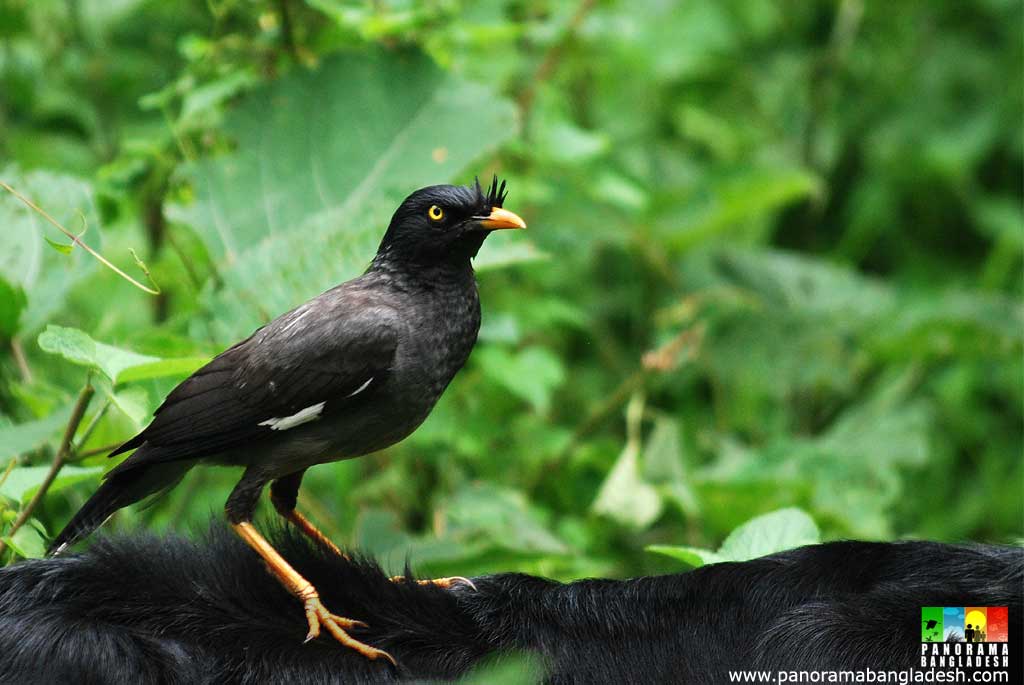 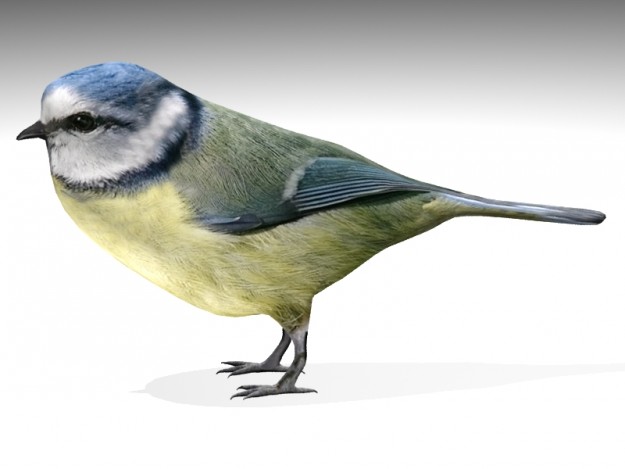 শালিক
চড়ুই
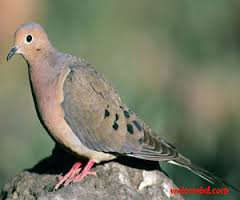 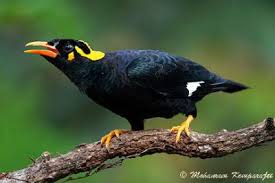 কবুতর
ময়না
টিয়া।
কোকিল
মাছরাঙ্গা
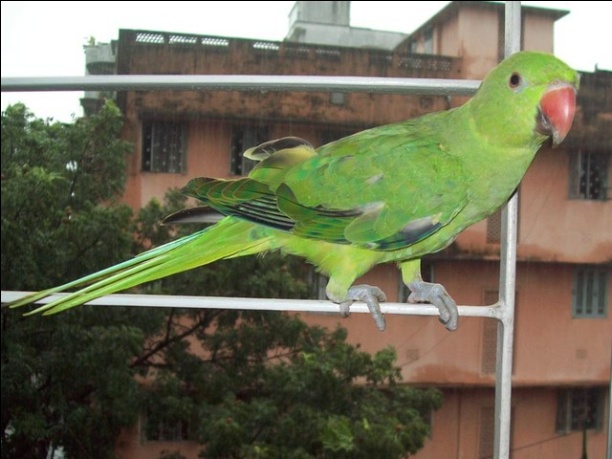 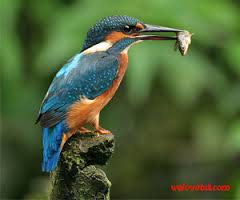 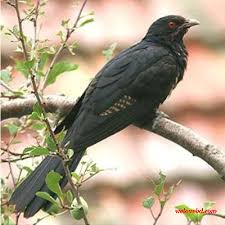 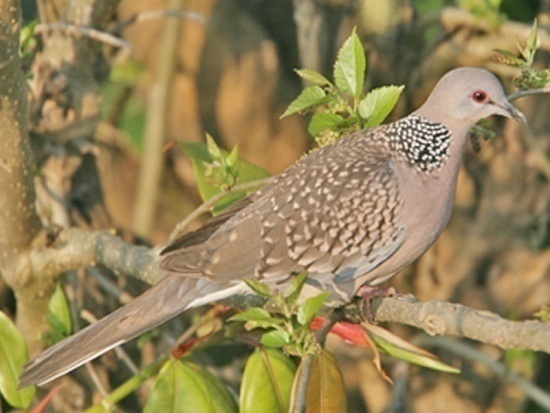 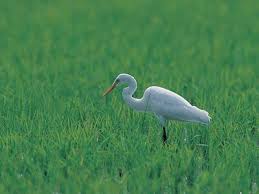 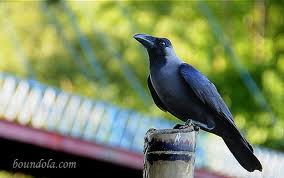 বক
্কাক
কবুতর
দোয়েল আমাদের জাতীয় পাখী।
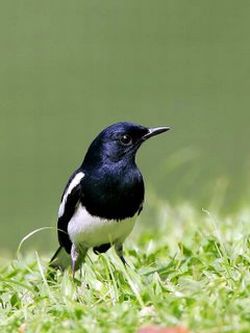 চল দোয়েল সম্পর্কে জানি।
দোয়েল খুব পরিচিত পাখী।পালোক গুলো সাদা কালো।
লোকালেয় একা একা ঘুরে বেড়ায়। মাঝে মাঝে মধুর সুরে গান গায় এবং লেজ নাচায়।
এস চড়ুই পাখী সম্পর্কে জানি।
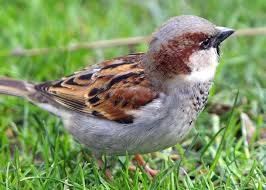 ক্লান্তিহীনভাবে যে পাখিটা ডেকে চলে তা চড়ুই                           ।আমাদের  ঘরের একজন । মাথা ছাই রংগের।পিঠে বাদামি পালক  ।তার ঊপরে কাল দাগ।
এবার আমি পড়ব তোমরা মনযোগ দিয়ে শুনবে এবংবইয়ের সাথে মিলাবে।
এবার তমরা পড়বে আমি শুনব ।
নিচের শব্দ গুলোর বিপরীত জেনে নেই।

দিন                        রাত ।
সকাল                     বিকাল ।
দূরে                       কাছে ।
শুরু                       শেষ ।
নিচের শব্দগুলোর বিপরীত শব্দ লিখ।
     
উপর
সুন্দর       
প্রিয়    
শুরু
তোমার চেনা ১০টি পাখির নাম খাতায় লিখে আনবে।
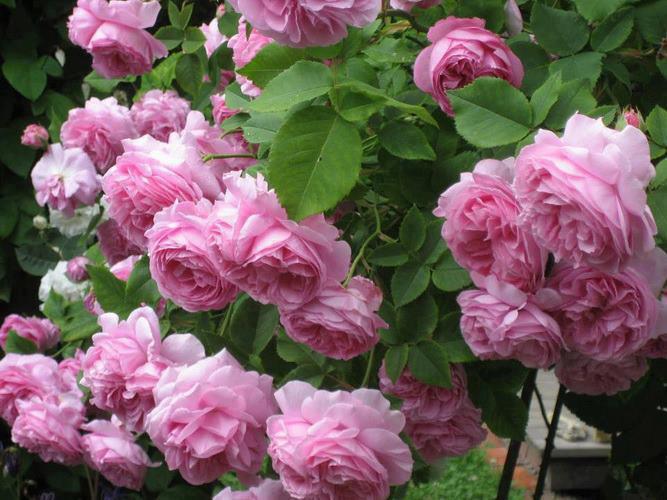 ধন্যবাদ